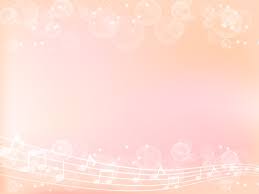 муниципальное автономное дошкольное образовательное  учреждение
«Центр развития ребёнка- детский сад № 50» городского округа Самара
Россия, 443020, Самарская обл., г. Самара, ул. Ленинская 82,
тел.: 332-38-32; факс: 333-71-36; e-mail: sdo.bs50@samara.edu.ru
Досуговая деятельность , как путь развития эмоциональной отзывчивости дошкольников
 и формирование устойчивого интереса к музыкальному искусству
Выполнила:
Лапина С.П. музыкальный руководитель,
высшей квалификационной категорией
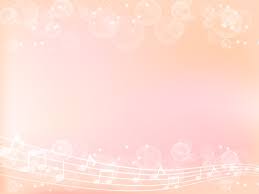 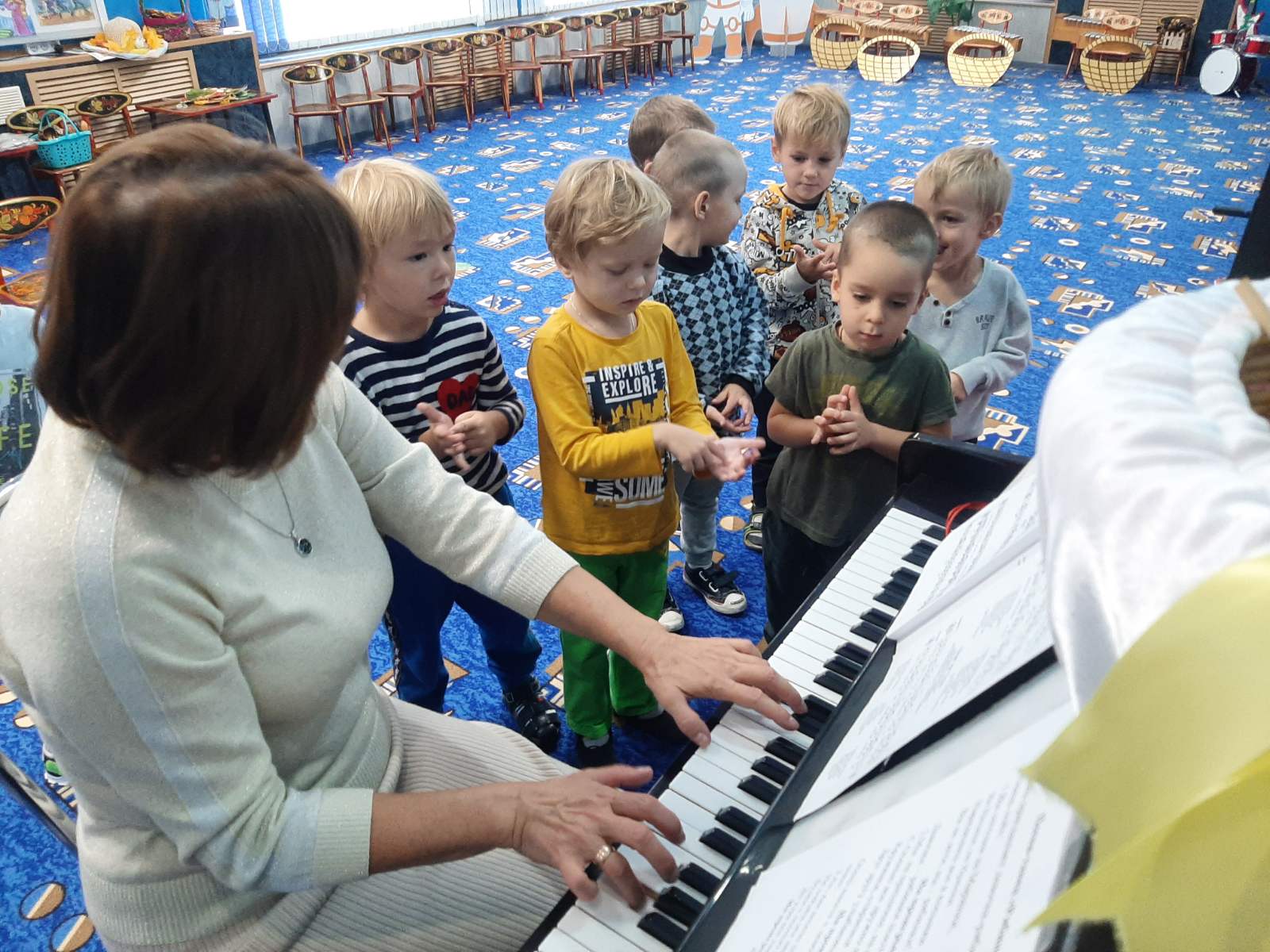 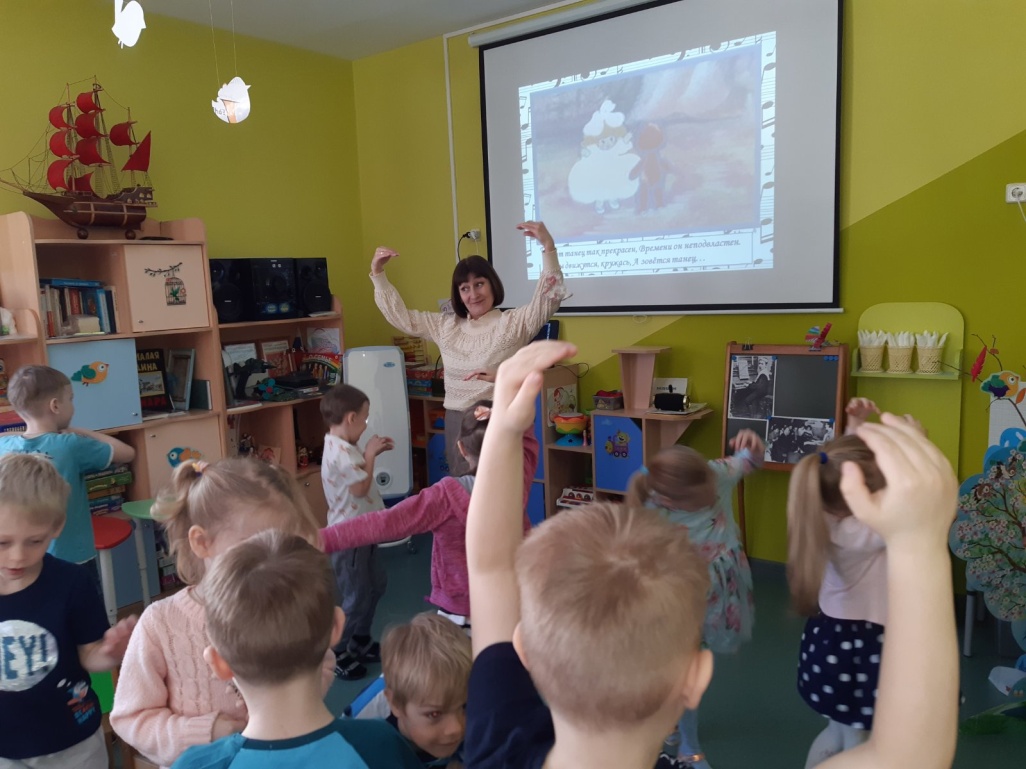 Музыкальная гостиная
Творчество Д. Шостаковича
«Танцы кукол» (старшая группа)
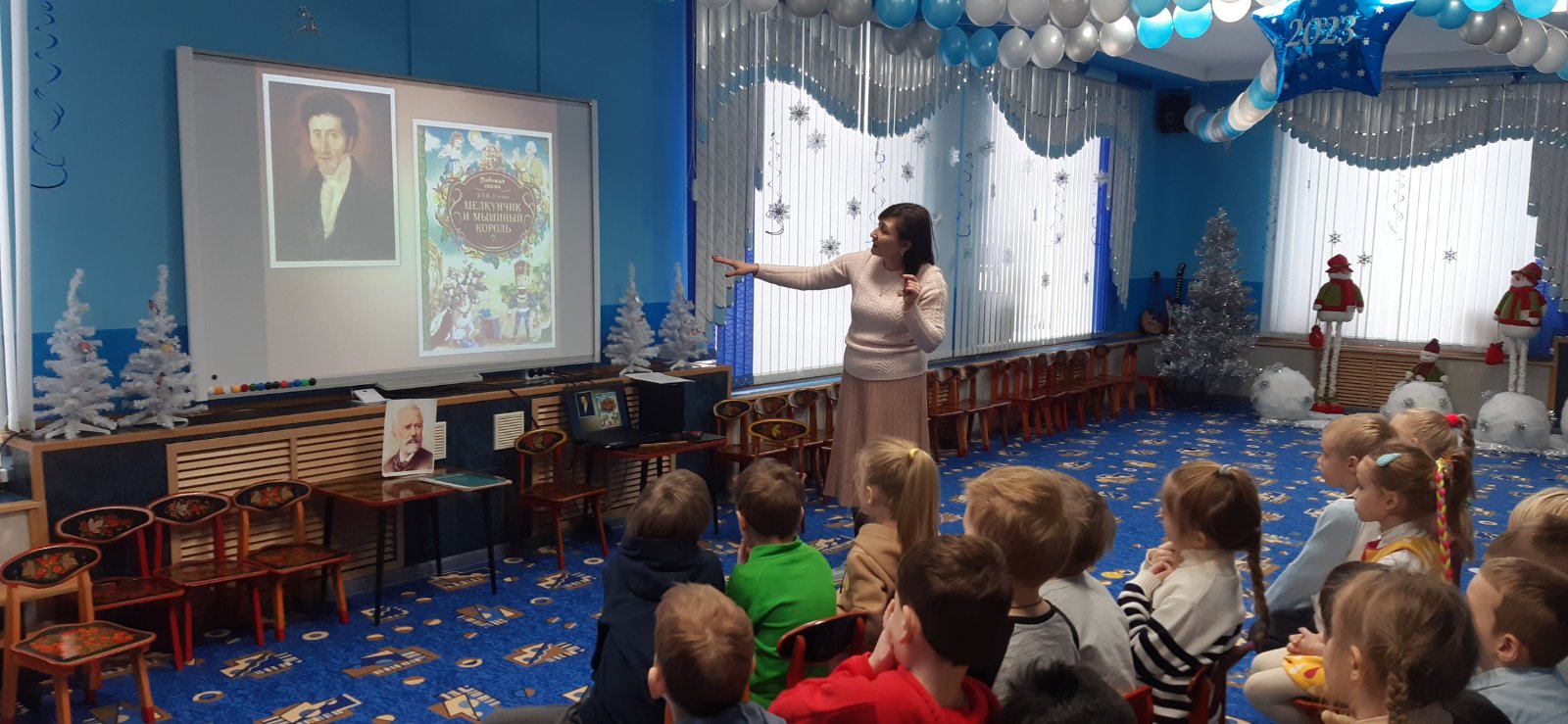 Балет «Щелкунчик»
Муз. П. Чайковского
[Speaker Notes: Музыкальное восприятие(слушание) — сложный, чувственный, поэтический процесс, наполненный глубокими внутренними переживаниями. Слушая музыку, дети познают мир во всем его многообразии, поскольку музыка отражает его в звуках разносторонне и полно. Музыку называют ещё   «языком   чувств»,   она дает ни с чем несравнимые возможности для развития эмоциональной сферы.]
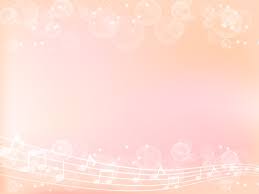 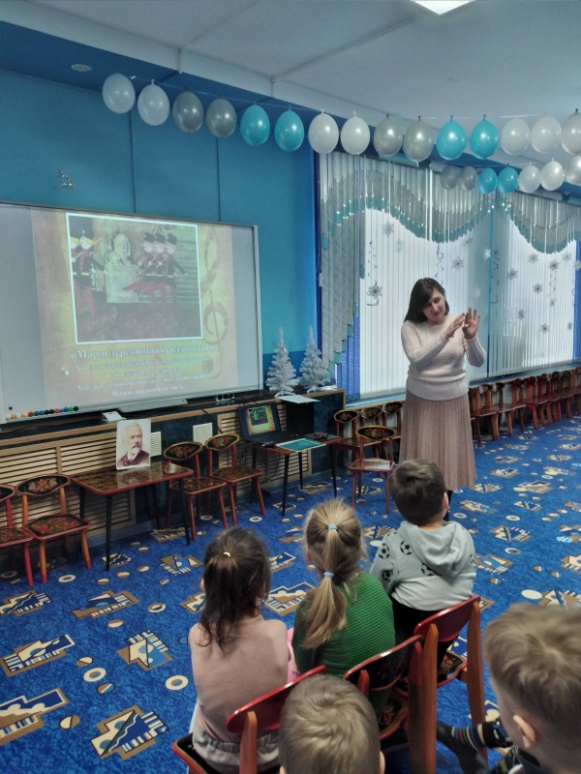 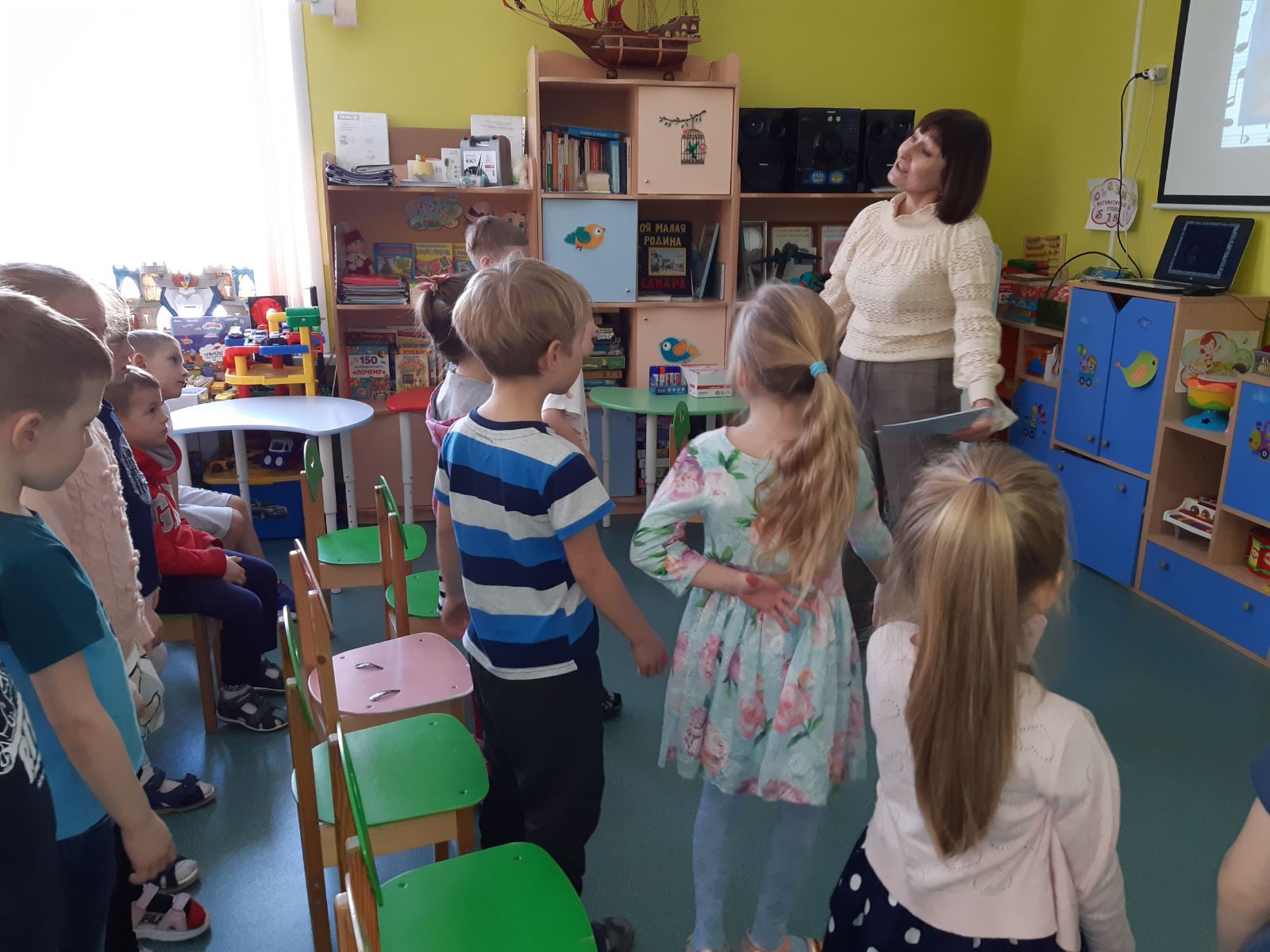 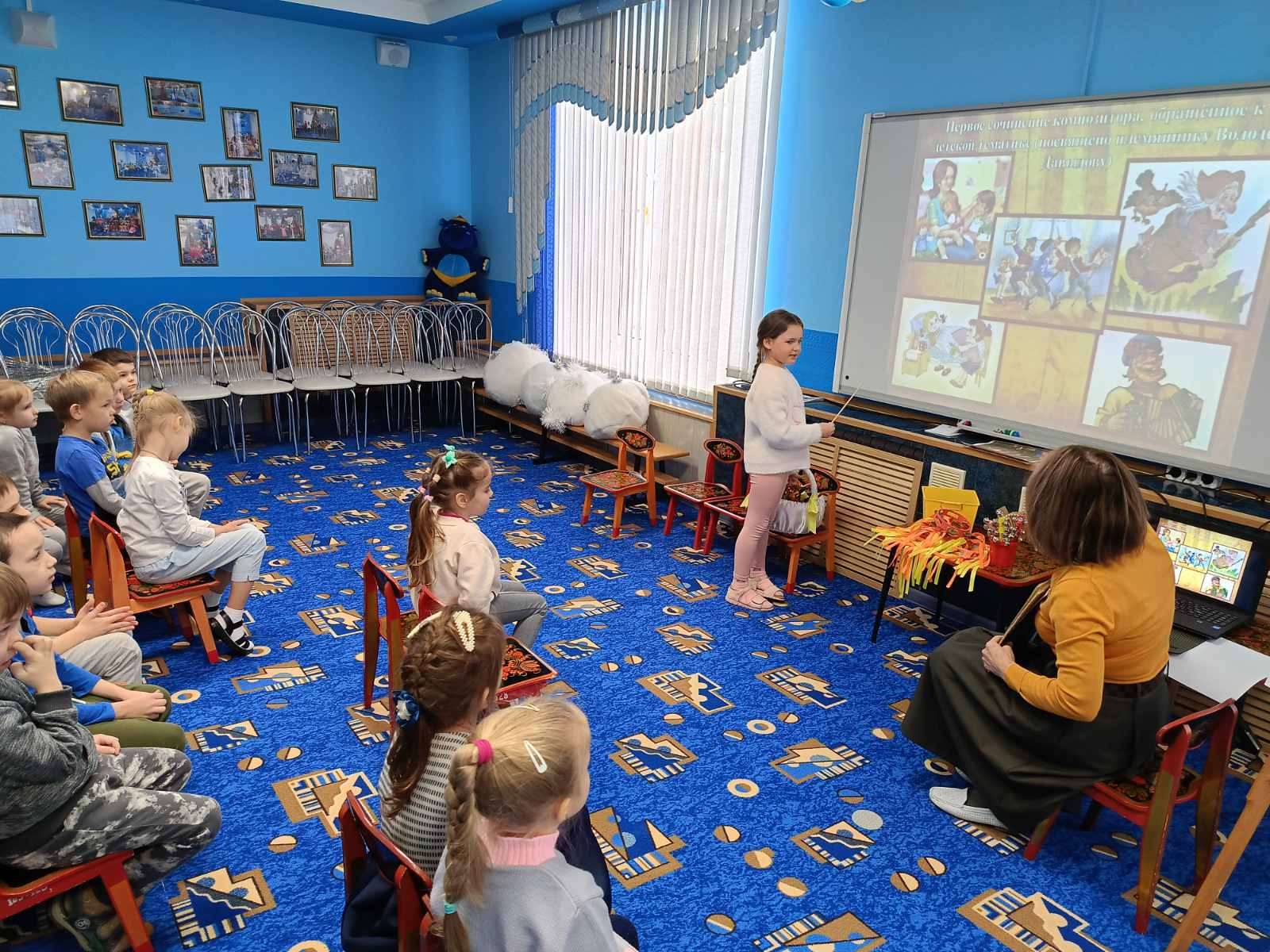 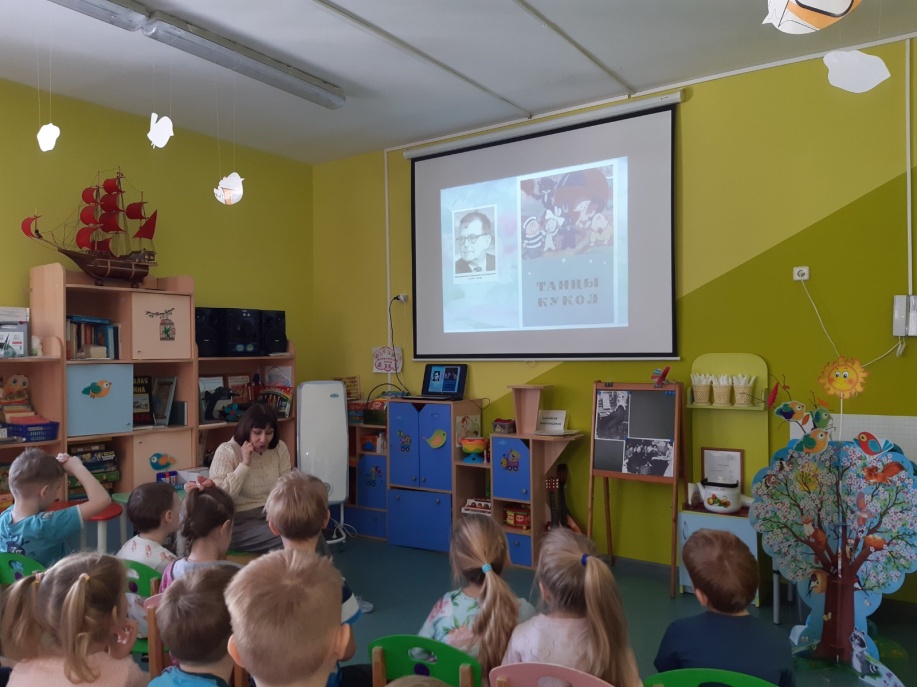 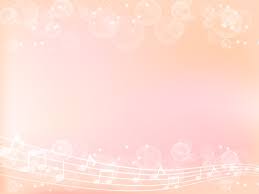 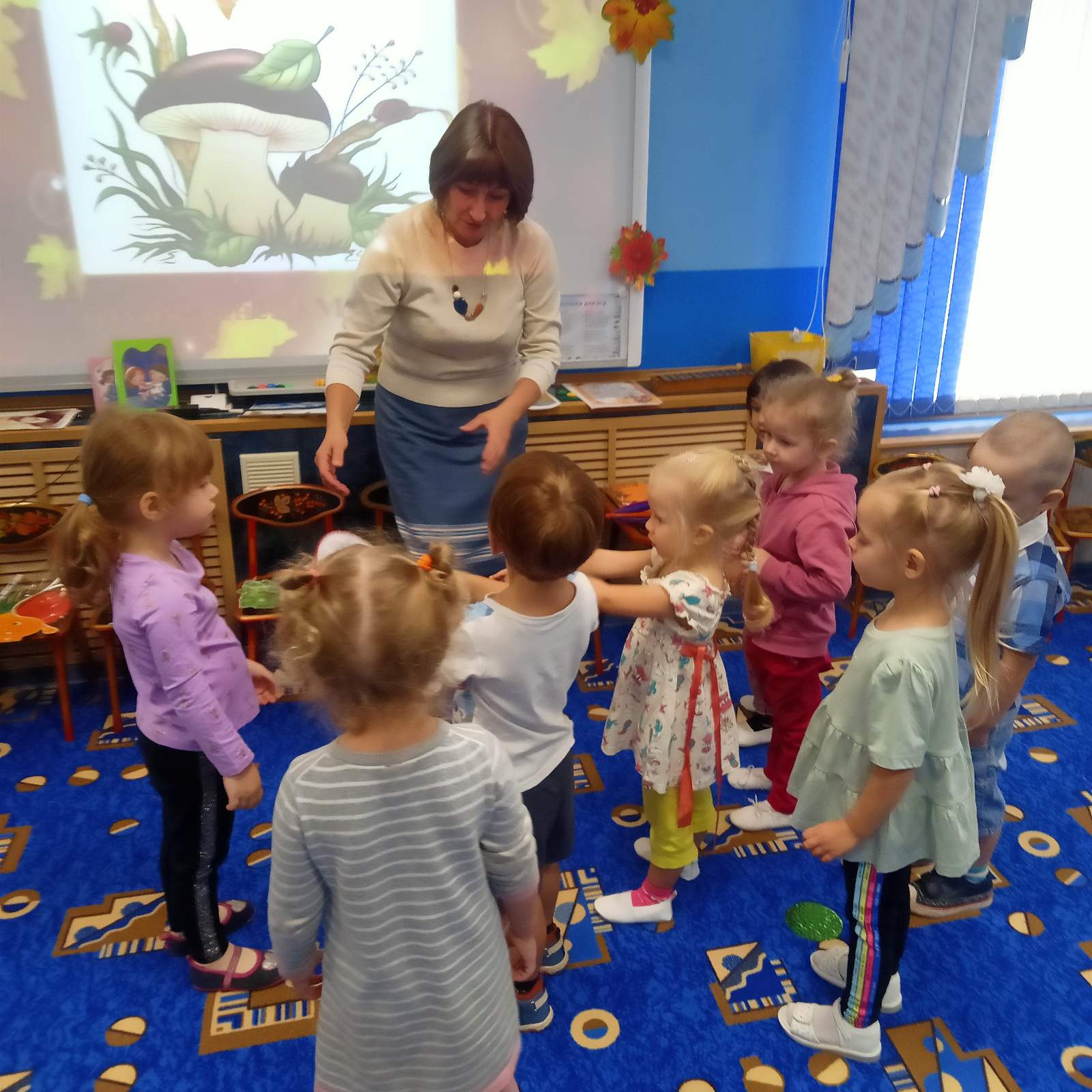 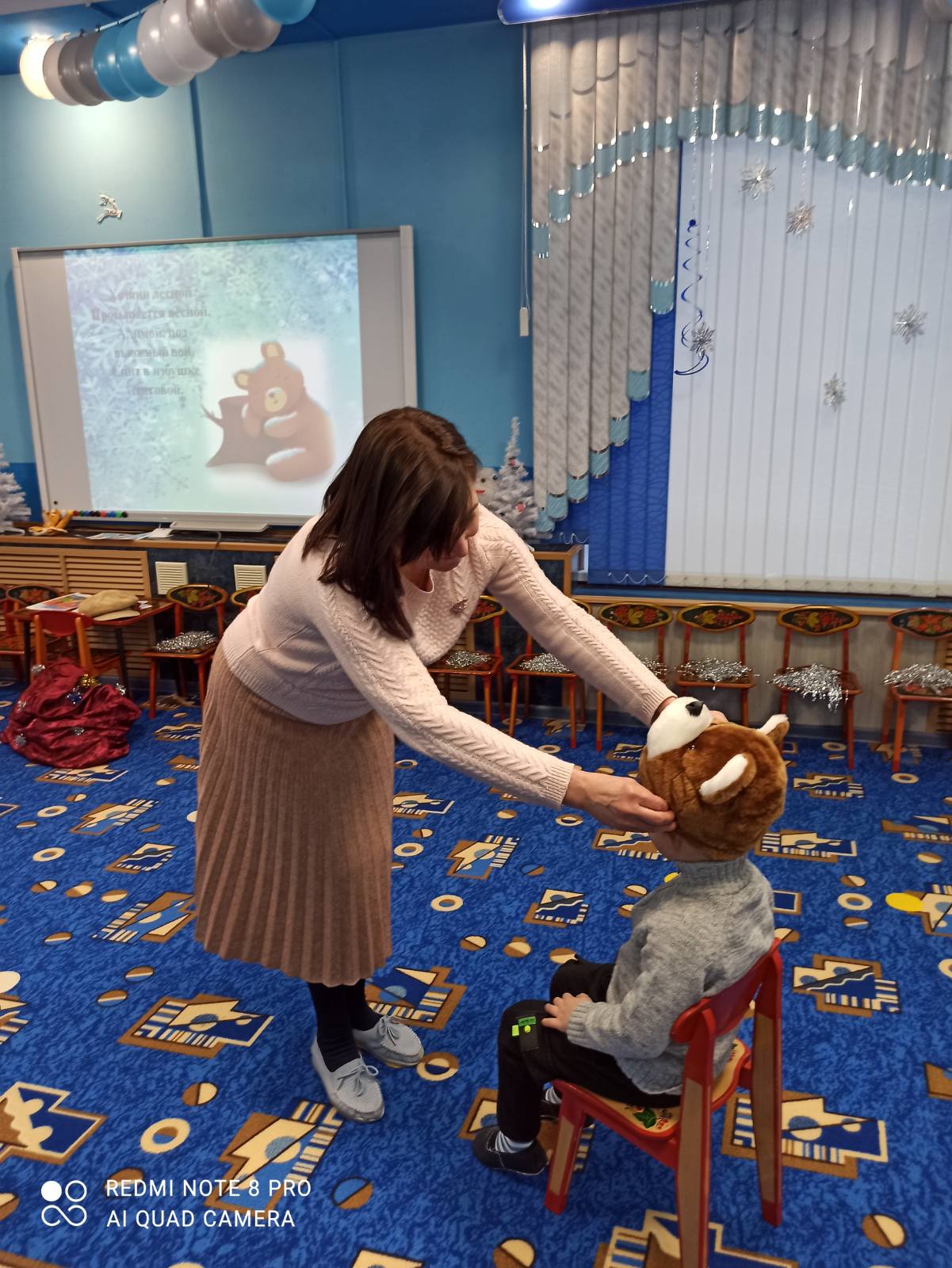 Музыкально-игровые досуги в младшей группе
 по временам года
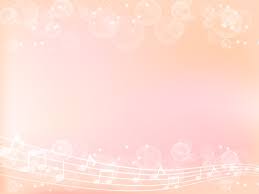 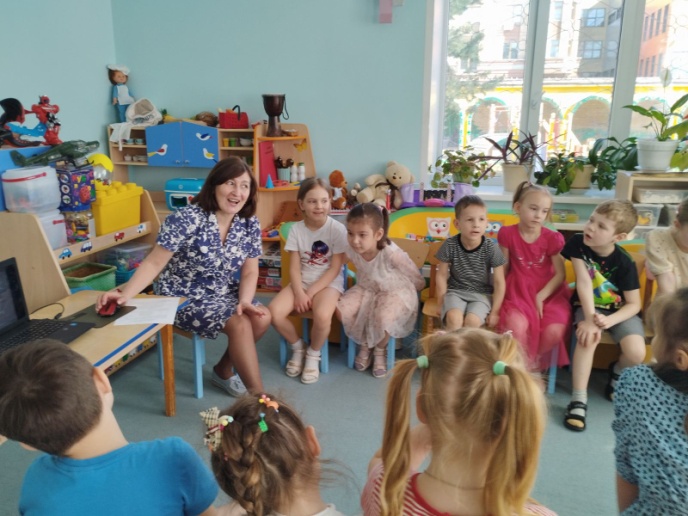 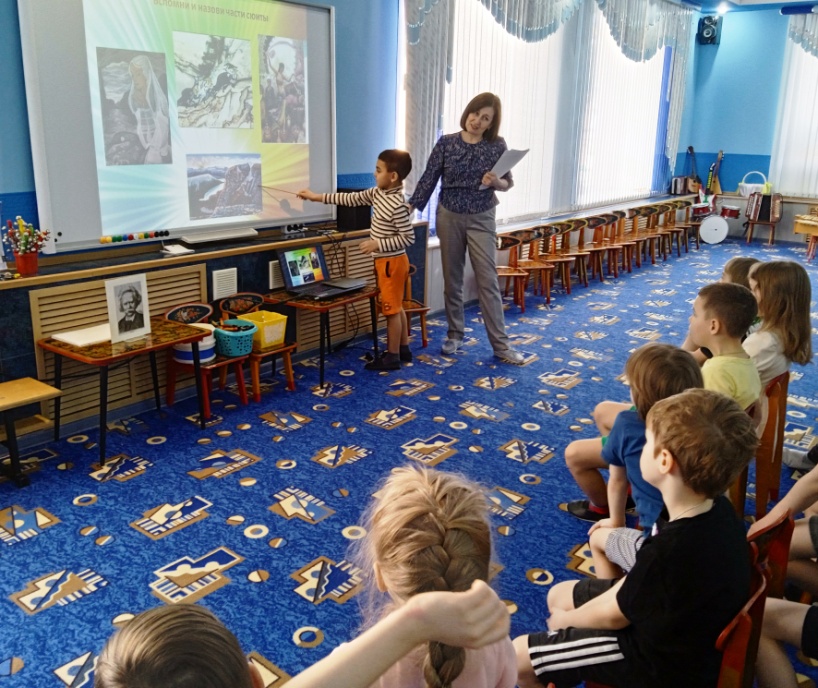 Музыкальные гостиные
Творчество русских и зарубежных 
композиторов
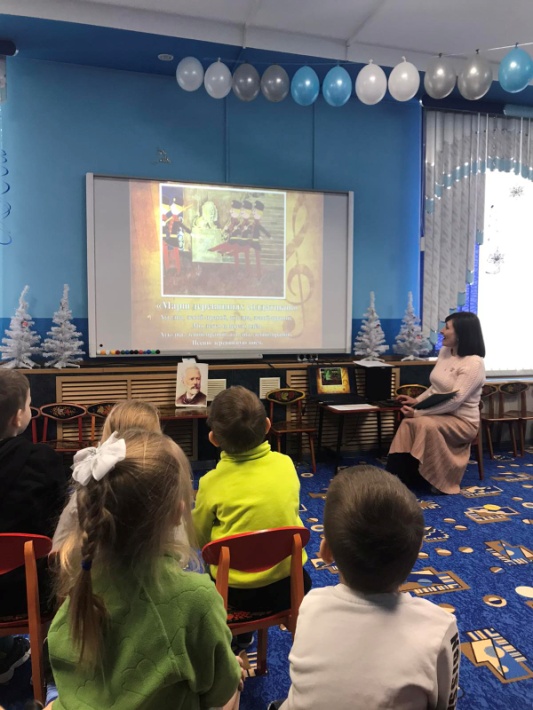 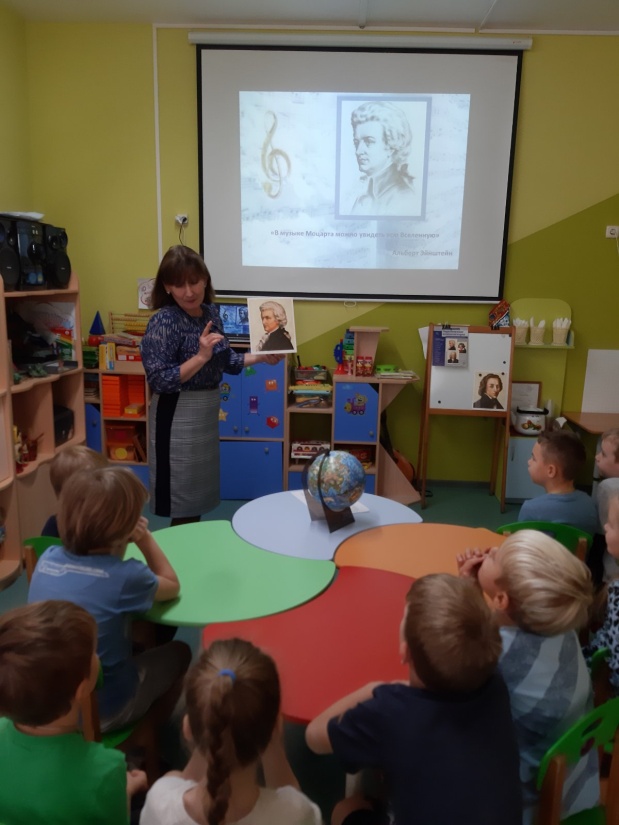 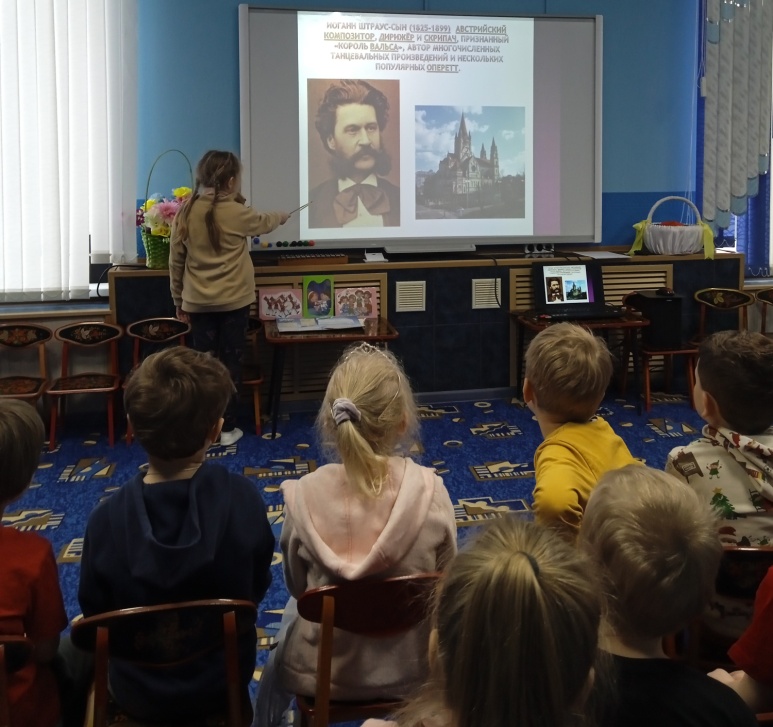 [Speaker Notes: Приоритетным направлением в музыкальном развитии дошкольников на современном этапе, является обогащение духовного мира, через высокохудожественные образцы музыкального искусства. Знакомство с классическими произведениями вносит черты целостности и гармонии в мироощущение и характер детей, определяет нормы поведения и взаимоотношений. Так складывается основополагающий принцип -- принцип художественности.]
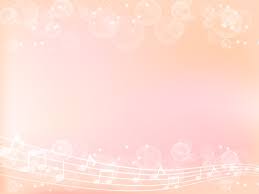 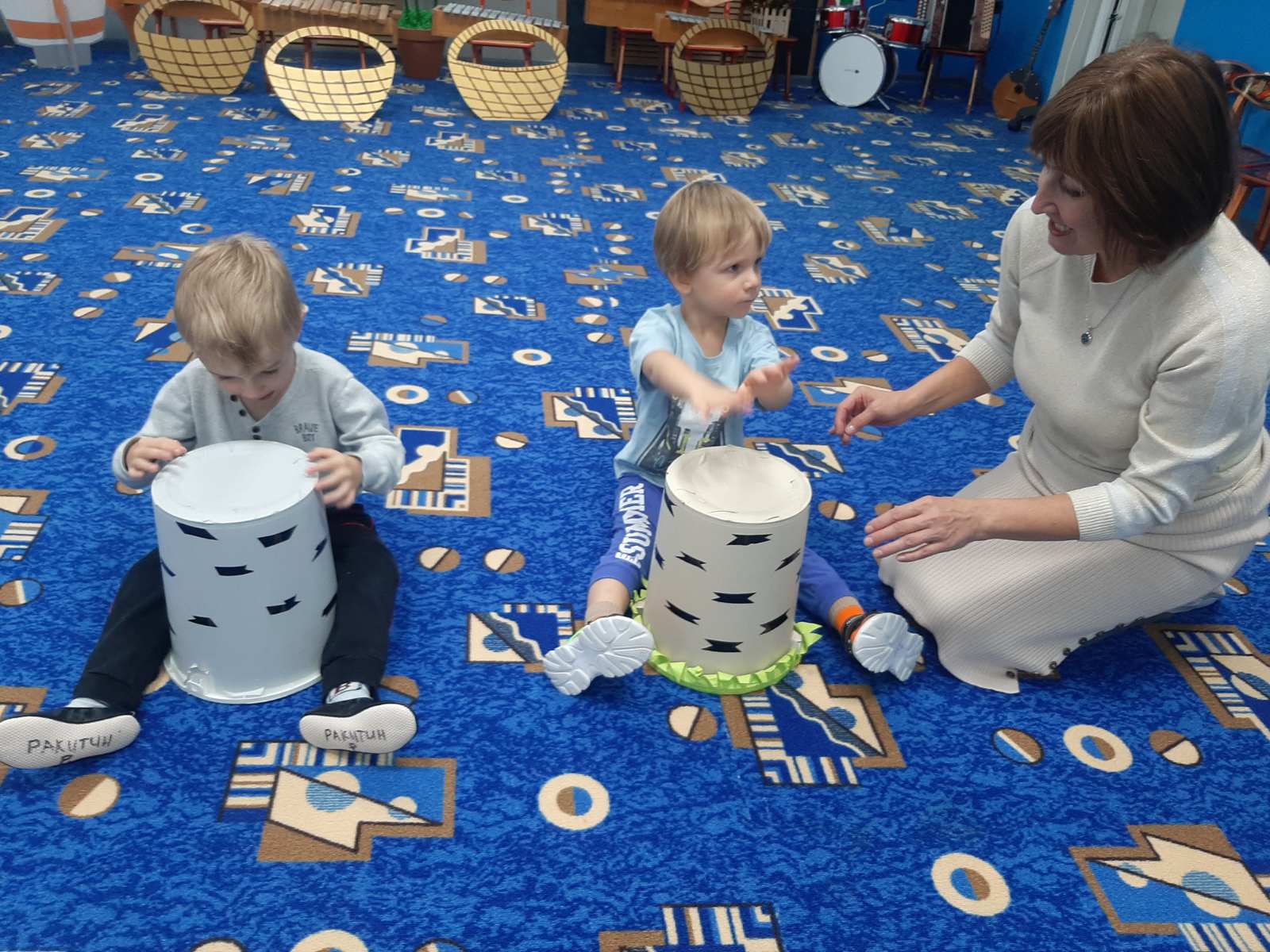 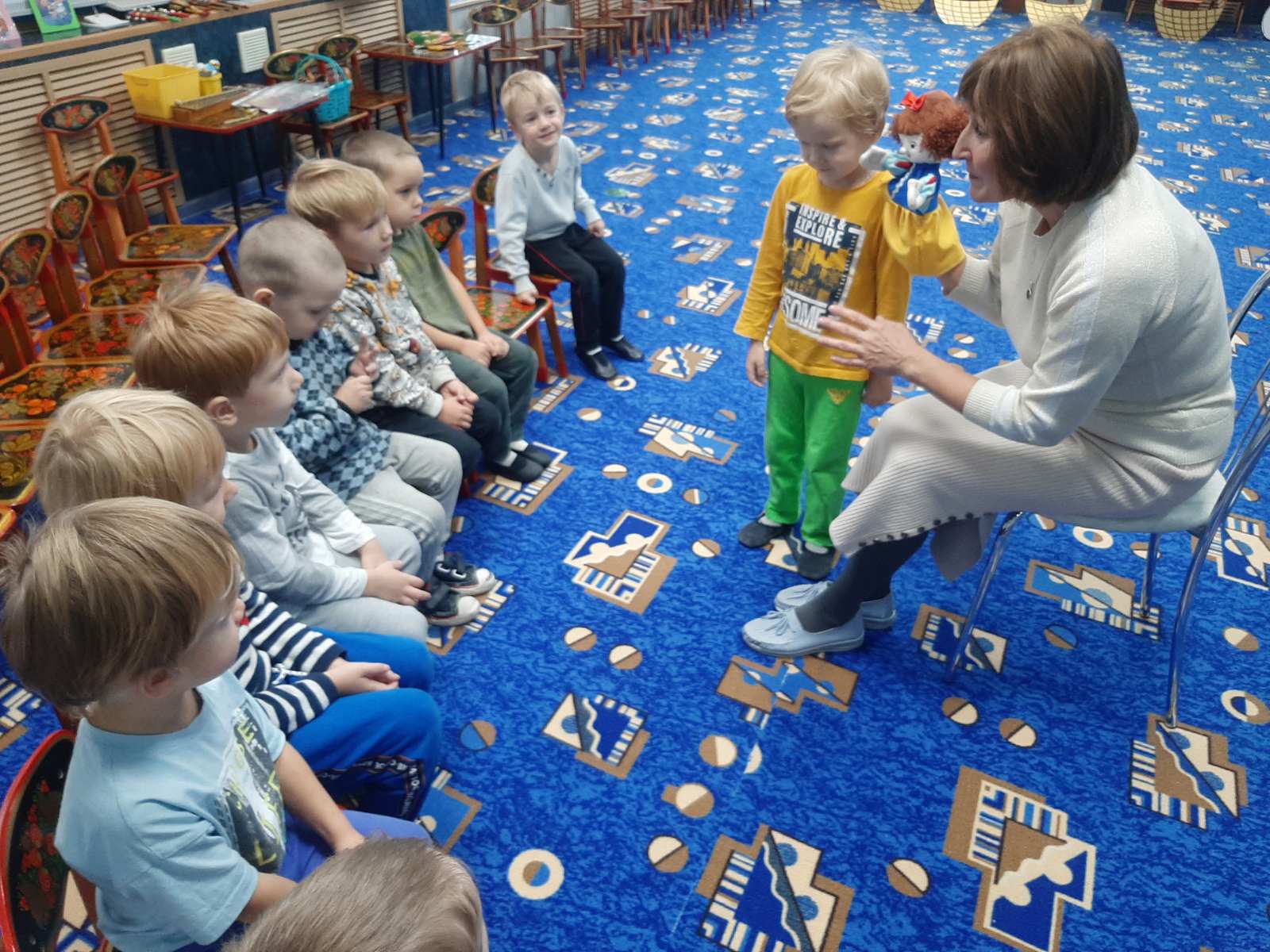 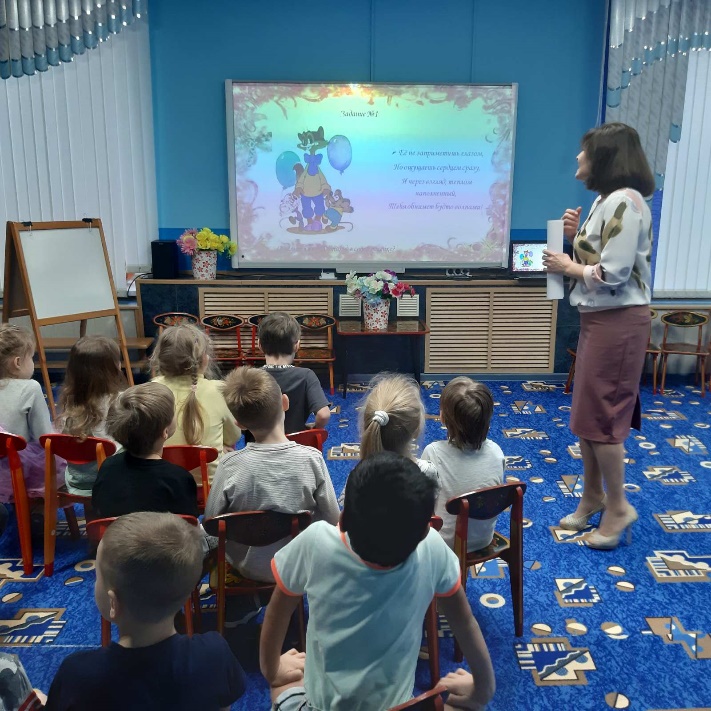 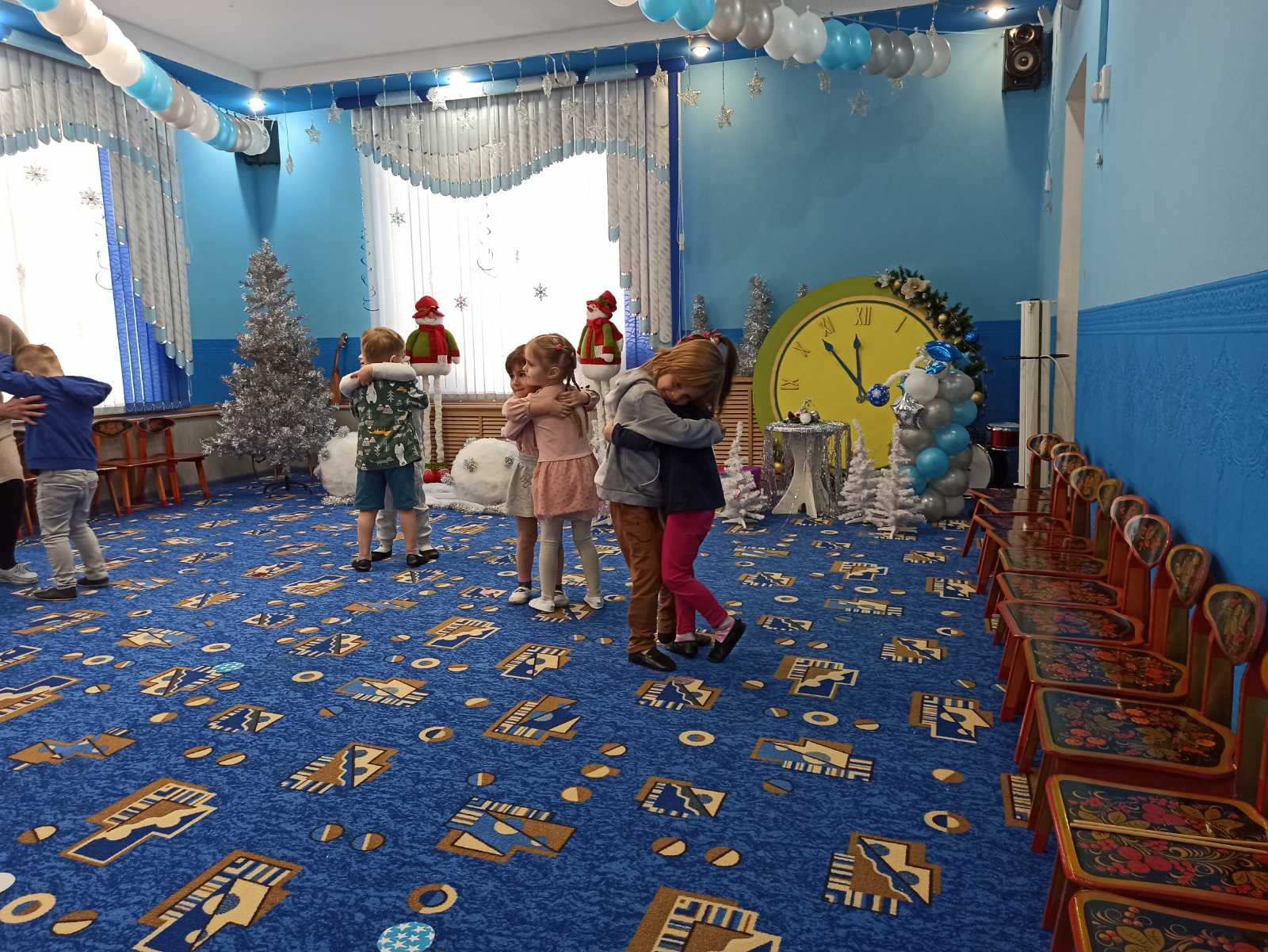 Творческие этюды 
с проявлением 
своих эмоций
[Speaker Notes: На музыкальных досугах ребята ,слушая музыку сопереживают персонажам, учатся делать правильный выбор, постигают и приобретают ценные нравственные качества такие как : уважение, доброта, любовь, патриотизм, дружба и многое другое.]
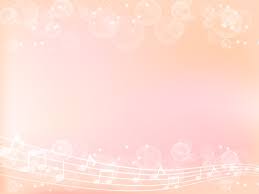 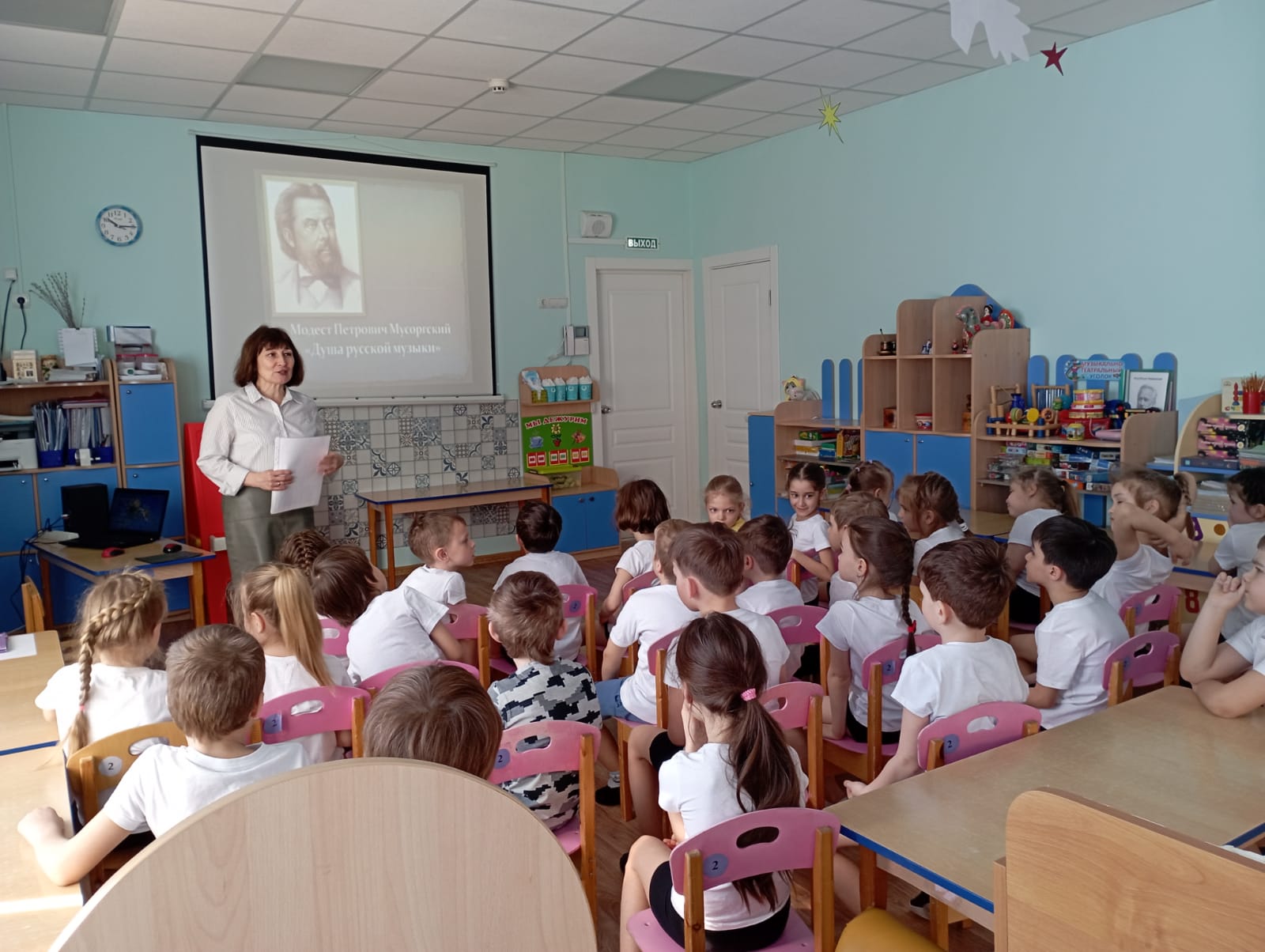 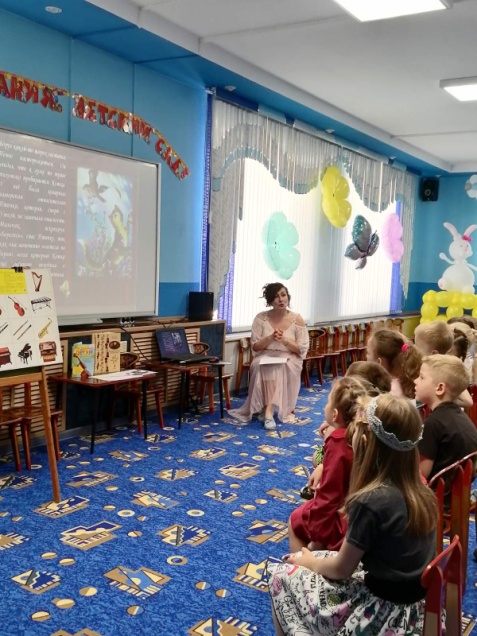 «Картинки с выставки» 
муз. М.
Мусоргского
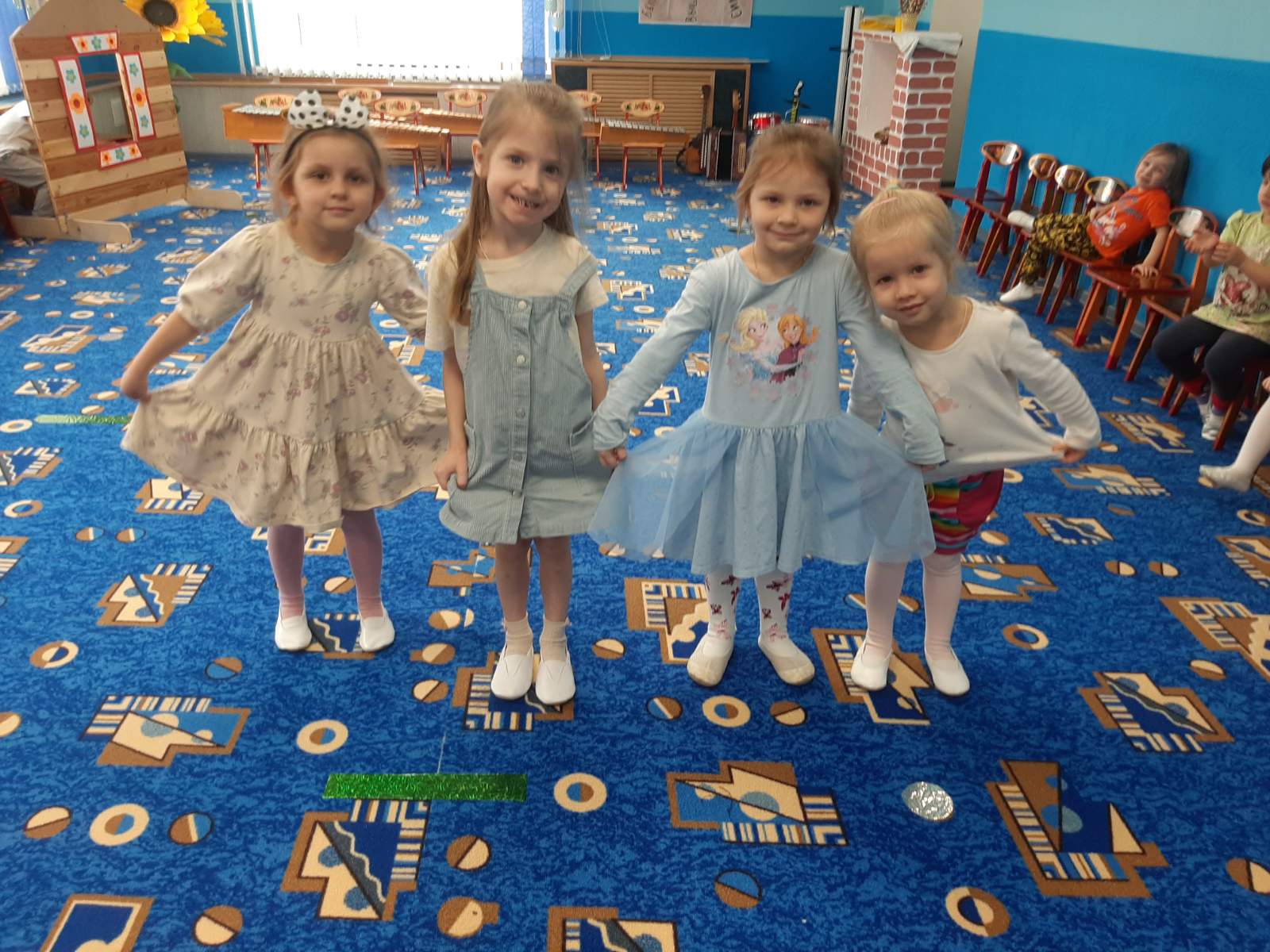 Музыкальная сказка 
«Петя и волк» 
муз. С. Прокофьева
[Speaker Notes: Развитие    эмоциональной    отзывчивости       у   дошкольников   ведет к появлению положительного отношения детей к музыкальной деятельности.]
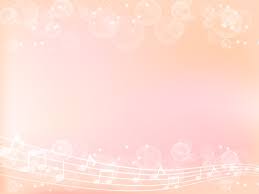 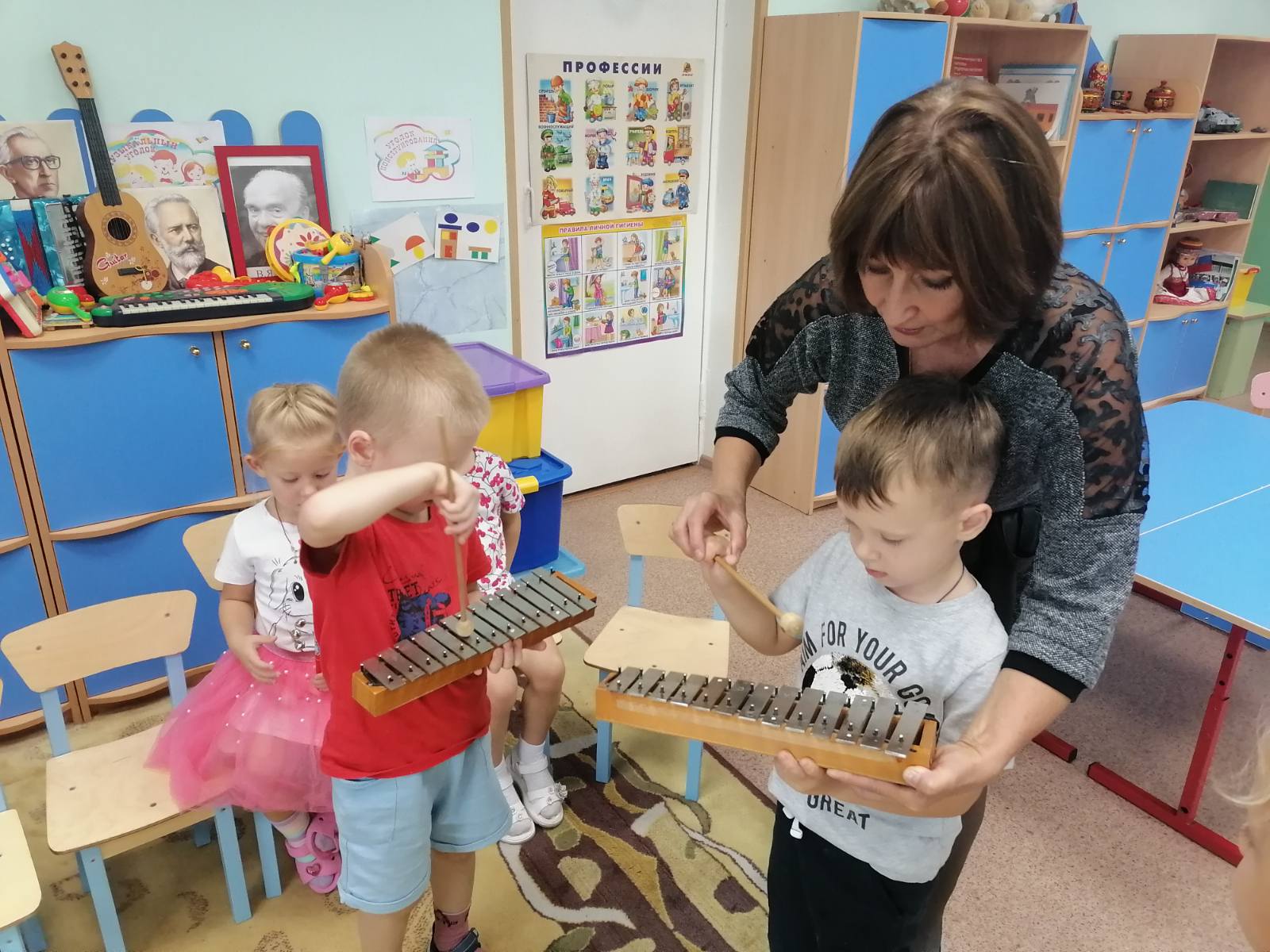 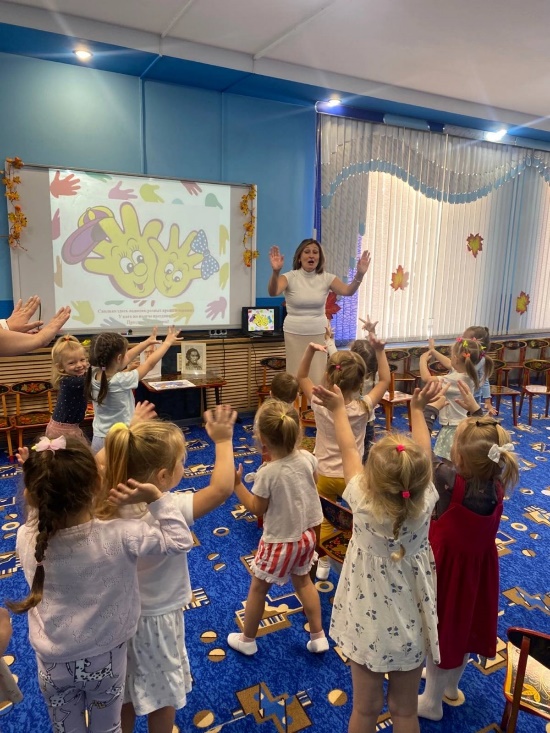 Игра на 
музыкальных 
инструментах
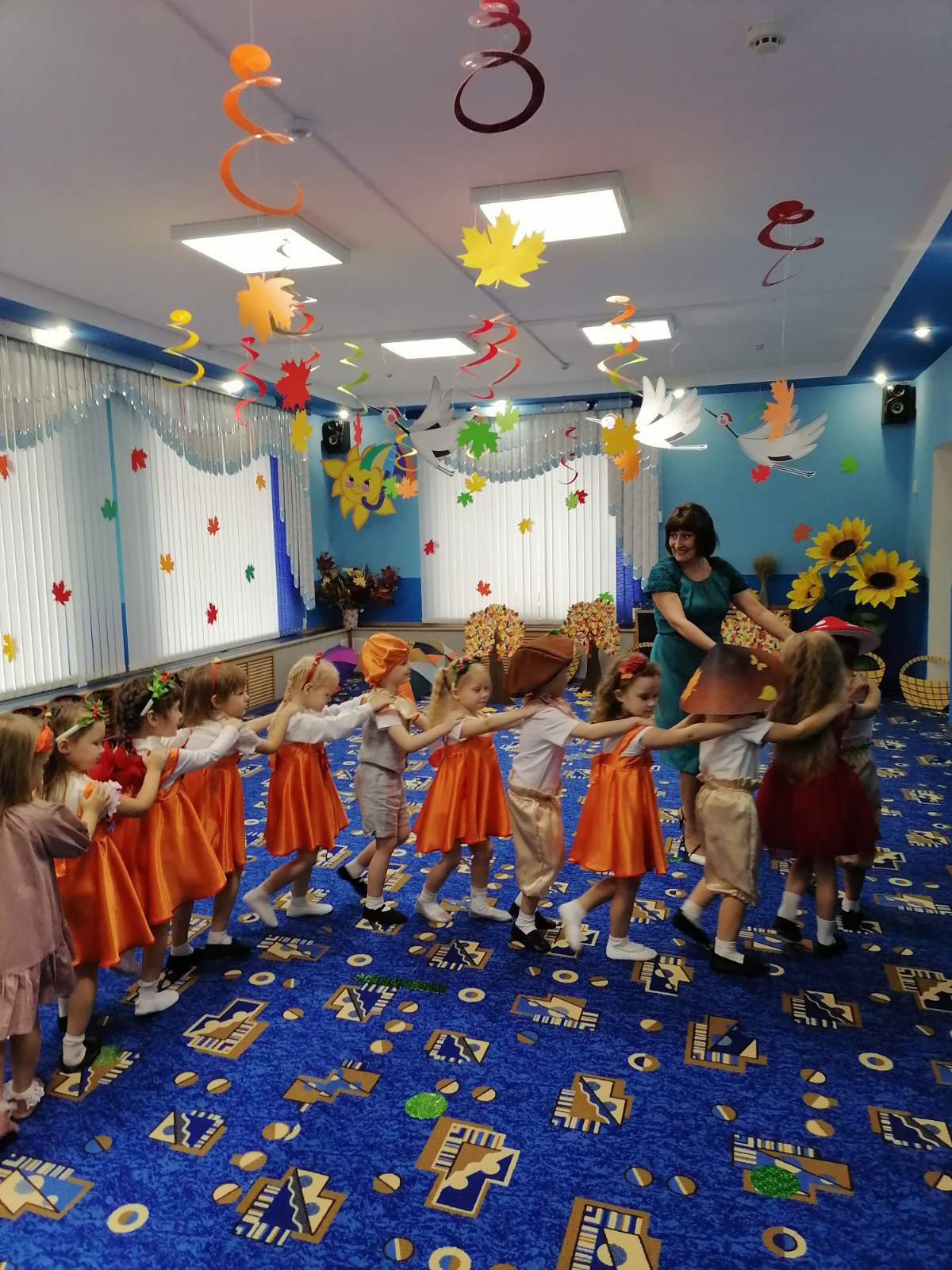 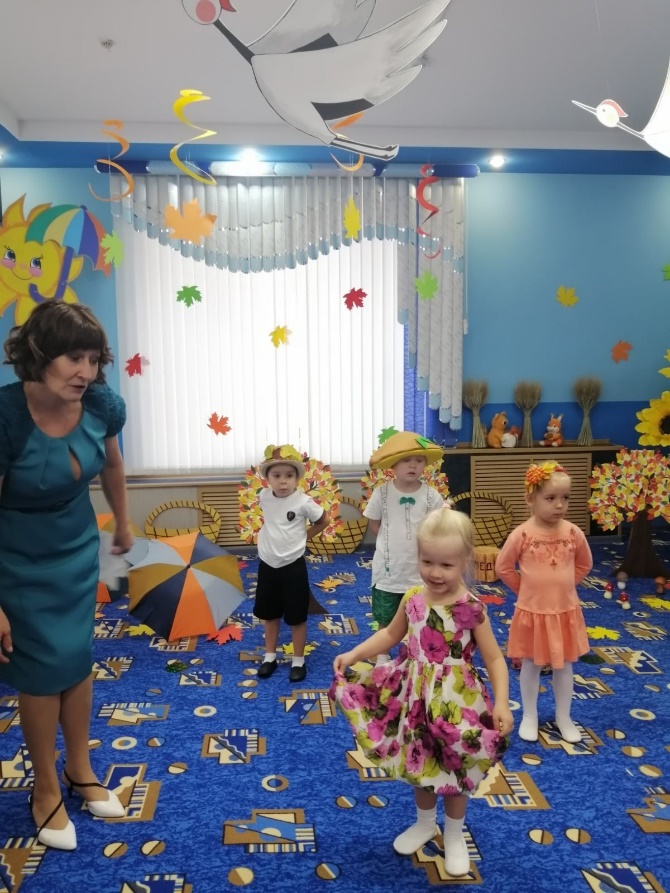 Яркие и выразитель-ные  номера 
на праздниках
[Speaker Notes: Развитие    эмоциональной    отзывчивости       у   дошкольников   ведет к появлению положительного отношения детей к музыкальной деятельности.]
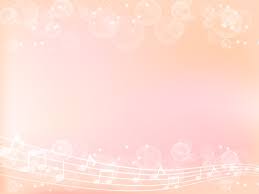 Спасибо
за
внимание